Figure 1. CB1 receptor activation enhances backpropagating action potential (bAP)-induced calcium transients in apical ...
Cereb Cortex, Volume 23, Issue 7, July 2013, Pages 1731–1741, https://doi.org/10.1093/cercor/bhs168
The content of this slide may be subject to copyright: please see the slide notes for details.
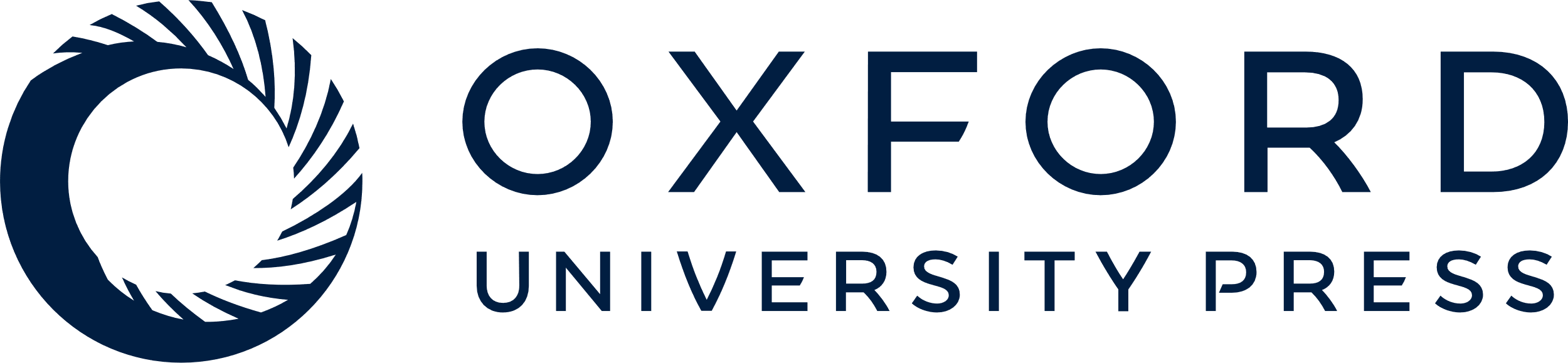 [Speaker Notes: Figure 1. CB1 receptor activation enhances backpropagating action potential (bAP)-induced calcium transients in apical dendrites of layer 2/3 pyramidal neurons (PNs). (A) Left panel, photomicrograph of a layer 2/3 PN filled with Alexa 594 and Oregon Green BAPTA-1; white box indicates region of interest (ROI) where bAP-induced calcium transients were monitored. Middle panel, corresponding examples of calcium transients and somatic APs before and during WIN (5 μM) application. Right panel, group time course showing effect of WIN on peak calcium transient and somatic AP (n = 11). (B) Same layout as (A) showing the lack of effect of inactive WIN (WIN 55, 212-3; 5 μM) on bAP-induced calcium transients. (C) Lack of effect of WIN in the presence of the CB1 receptor antagonist AM251 (5 μM). Scale bars for all panels: calcium: 250 ms, 10% ΔF/F0; AP: 20 ms, 20 mV.


Unless provided in the caption above, the following copyright applies to the content of this slide: © The Author 2012. Published by Oxford University Press. All rights reserved. For Permissions, please e-mail: journals.permissions@oup.com]